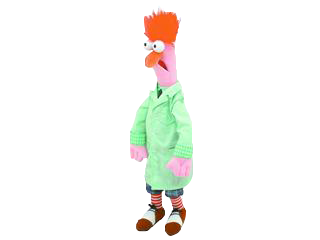 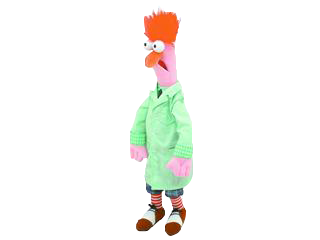 Beaker starts to slide as the ramp just reaches θ = 40o, find the coefficient of static friction, μs
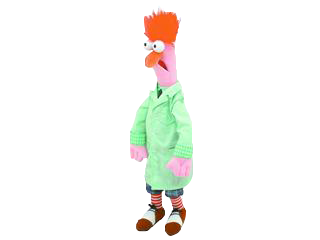 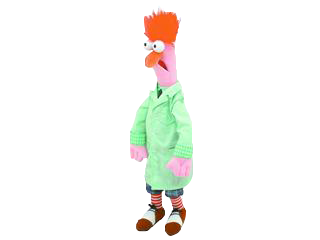 θ = 40o
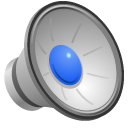 N
fs
The equation for the force of static friction (fs) is:
θ
mg
+y
We are solving for just BEFORE Beaker starts to slide, so it is static friction acting on him
+x
Just before Beaker slides, static friction is at its maximum: